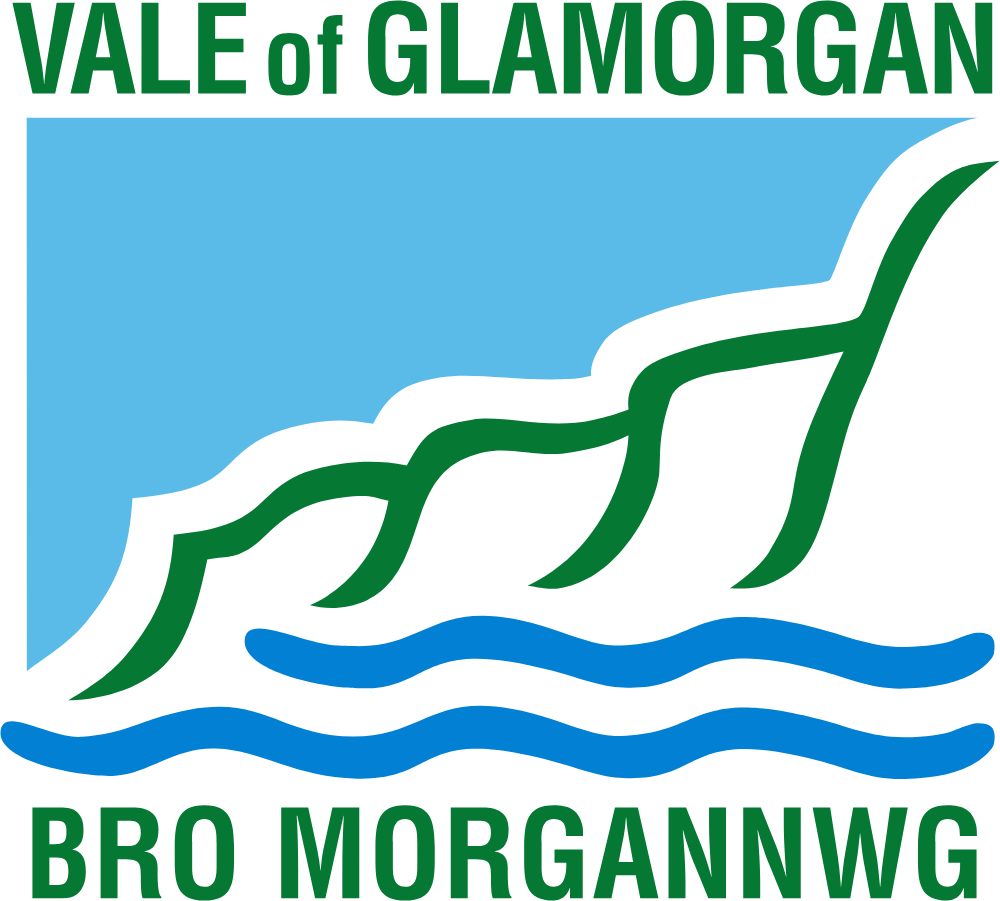 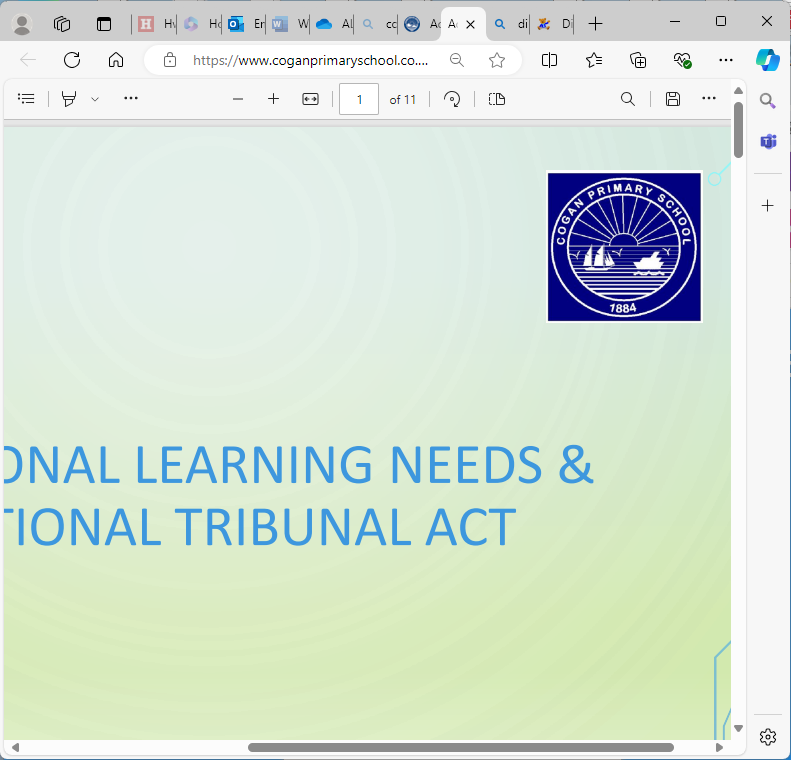 ADDITIONAL LEARNING NEEDS & EDUCATIONAL TRIBUNAL ACT
What is covered in this PowerPoint
Definition of Additional Learning needs 
Additional learning needs at Cogan Primary School
Vale of Glamorgan website 
The index information  
ALN dispute resolution 
Parental information list 
School process flow chart (7-week aln identification) 
Local authority Process flow chart (12-week aln identification) 
Local authority process flow chart (7-week reconsideration for ALN identification 
Individual development plan (iDP) guide for parents and pupils
What is aln? (Additional learning needs)
Additional learning needs (1) A person has additional learning needs if he or she has a learning difficulty or disability (whether the learning difficulty or disability arises from a medical condition or otherwise) which calls for additional learning provision. 

(2) A child of compulsory school age or person over that age has a learning difficulty or disability if he or she— 
(a) has a significantly greater difficulty in learning than the majority of others of the same age, or 
(b) has a disability for the purposes of the Equality Act 2010 which prevents or hinders him or her from making use of facilities for education or training of a kind generally provided for others of the same age in mainstream maintained schools or mainstream institutions in the further education sector.
 (3) A child under compulsory school age has a learning difficulty or disability if he or she is, or would be if no additional learning provision were made, likely to be within subsection (2) when of compulsory school age. (4) A person does not have a learning difficulty or disability solely because the language (or form of language) in which he or she is or will be taught is different from a language (or form of language) which is or has been used at home

THE ADDITIONAL LEARNING NEED CODE FOR WALES 2021
ADDITIONAL LEARNING NEEDS IN COGAN PRIMARY
The ALNco at Cogan Primary School is:
 Mrs L Gillingham 
You can contact her through our school email: coganps@valeofglamorgan.gov.uk or 02920706793
The ALN Governor is: 
Mrs C Downton
The Local Authority Hearing Resource Base Teacher of the Deaf is: 
Mrs K Mayor
ADDITIONAL LEARNING NEEDS IN COGAN PRIMARY
School Provision: Three stage process:
At Cogan Primary School the teaching of pupils with ALN is a whole-school responsibility. The core of the teachers’ work involves a continuous cycle of planning, teaching, and assessing. 
2)  Identified groups of pupils receive additional support, according to available resources and level of need – this may be educational, emotional, social and/or behavioural. These interventions may be short-term and are part of our normal practice (Universal provision). 
3) A pupil identified as having: a significantly greater difficulty in learning than the majority of others of the same age (The Additional Learning Needs Code For Wales 2021) may be defined as having ALN and school staff will assess these pupils individually, working in collaboration with parents/carers and appropriate agencies.
VALE OF GLAMORGAN WEBSITE INFORMATION
Additional information is available – just follow the link:

https://www.valeofglamorgan.gov.uk/en/living/schools/Additional-Learning-Needs/Additional-Learning-Needs.aspx
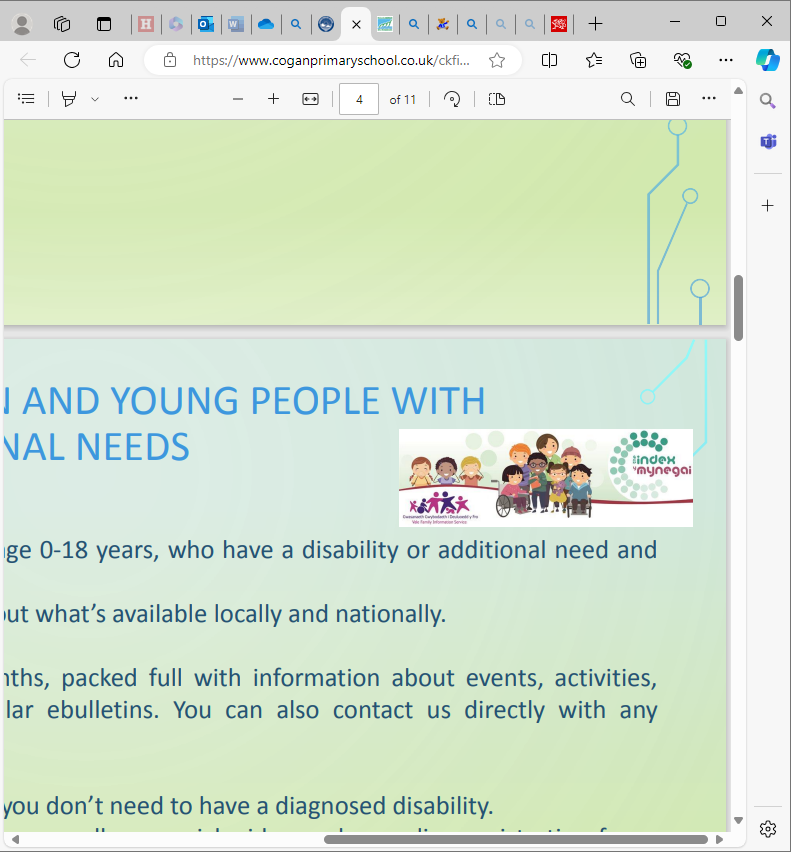 THE INDEX FOR CHILDREN AND YOUNG PEOPLE WITH DISABILITIES OR ADDITIONAL NEEDS
The Index is for families who have children age 0-18 years, who have a disability or additional need and live in the Vale of Glamorgan. It’s a way of us keeping families informed about what’s available locally and nationally. You’ll receive a newsletter every three months, packed full with information about events, activities, playschemes and services, as well as regular ebulletins. You can also contact them directly with any questions you have. Sign-up is free and completely voluntary and you don’t need to have a diagnosed disability. There is more information on our web pages, as well as a quick video and an online registration form:  www.valeofglamorgan.gov.uk/theindex
The Index Film:
English https://www.youtube.com/watch?v=EX5nSx082PU
Welsh version https://www.youtube.com/watch?v=ArURUQW2JyM
ALN & DISPUTE RESOLUTION
In the Vale of Glamorgan we are always keen to try to address any concerns, worries or issues as soon as possible and this should be done by raising any issues with your child’s school in the first instance. As far back as the draft ALN Code (2017) principles for good practice in the avoidance and early resolution of disagreements around Additional Learning Needs. (WG, 2017. pp. 169) were identified. These good practice principles are: 
❖ Support to ensure parents can attend and contribute to meetings (face to face or virtual) ❖ Ensure communication is inclusive and sensitive so parents feel like equal partners open questioning in meetings so concerns and misunderstandings are dealt with early on 
❖ Face to face meetings to plan the way forward 
❖ All parties have the same information from the same trusted source ❖ Timely and consistent communication so trust is built 
❖ Positive, open and constructive dialogue 
❖ Explain the legislation underpinning decisions and signposting to further information 
❖ Decisions are properly explained in inclusive language to parent and child / Young Person 
❖ Supporting the examination of the IDP so decisions are transparent and all evidence has been considered
ALN & DISPUTE RESOLUTION
ALN & DISPUTE RESOLUTION All schools should have staff trained in dispute resolution strategies to support this process. 
A short film produced by the Welsh Government providing an overview of the avoiding disagreement and early dispute resolution aspect of the ALN Bill now Act can be found at :
 https://www.youtube.com/watch?v=FzPllzbheI8  
Avoiding disagreements and earlier dispute resolution – YouTube
 Following these strategies should help parents and school work together in a mutually supportive and honest partnership, with the child at the centre to discuss and resolve any issues. 
Parents can seek further advice from 
www.snapcymru.org
ALN & DISPUTE RESOLUTION
SNAP Cymru provides information, advice and support for parents, children and young people who have, or may have, Additional Learning Needs or disabilities SNAP Cymru provide the following impartial, confidential and free services:
 • Helpline Information, Advice and Support 
• Specialist Casework 
• Discrimination Advice and Casework 
• Independent Specialist ALN Advocacy 
• Disagreement Resolution Children, young people or parents can contact SNAP Cymru 
on:  0808 801 0608 or visit www.snapcymru.org an ALN enquiry can be submitted using the form on www.snapcymru.org/contact To request a dispute resolution service email: DRS@snapcymru.org or for more information on dispute resolution see https://www.snapcymru.org/mediation
PARENTAL INFORMATION LIST
These documents have been uploaded on the main ALN Page of the school website
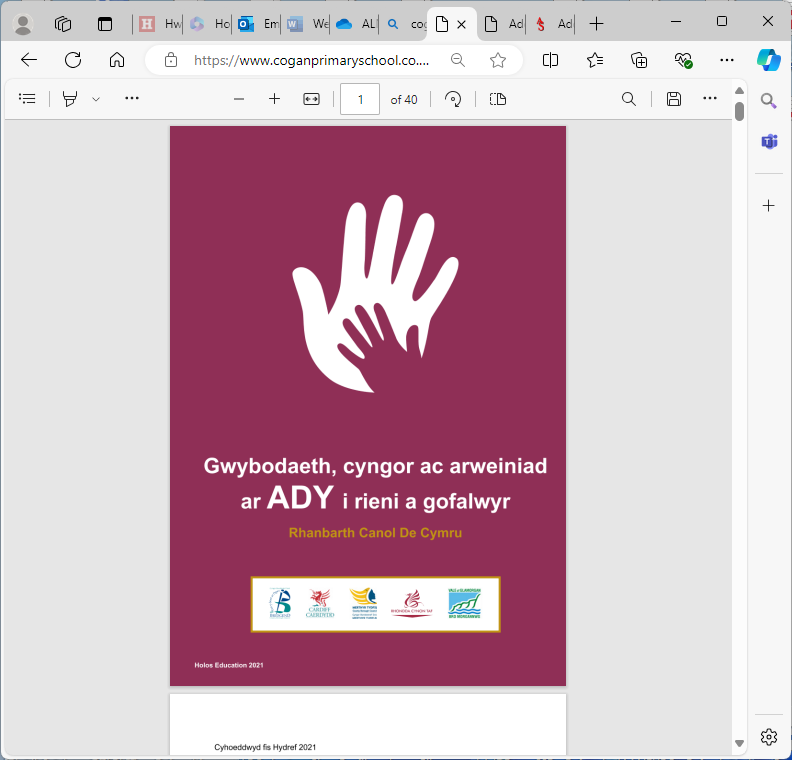 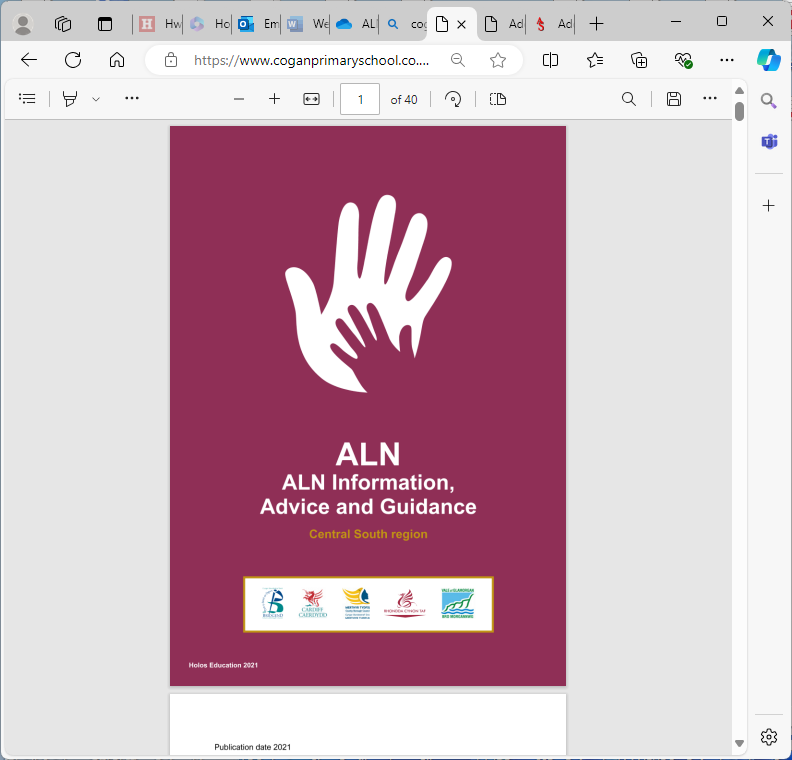 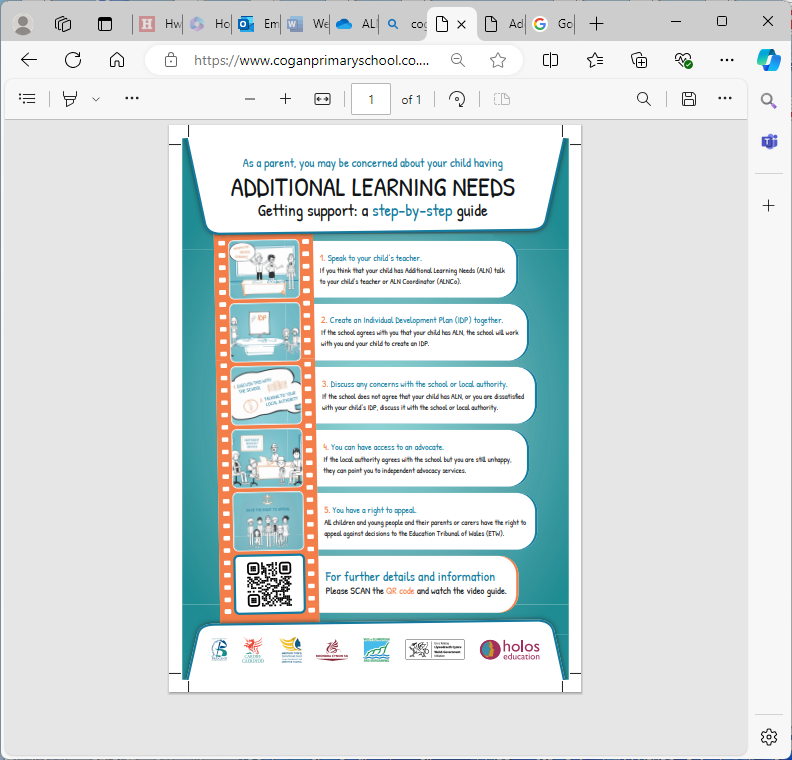 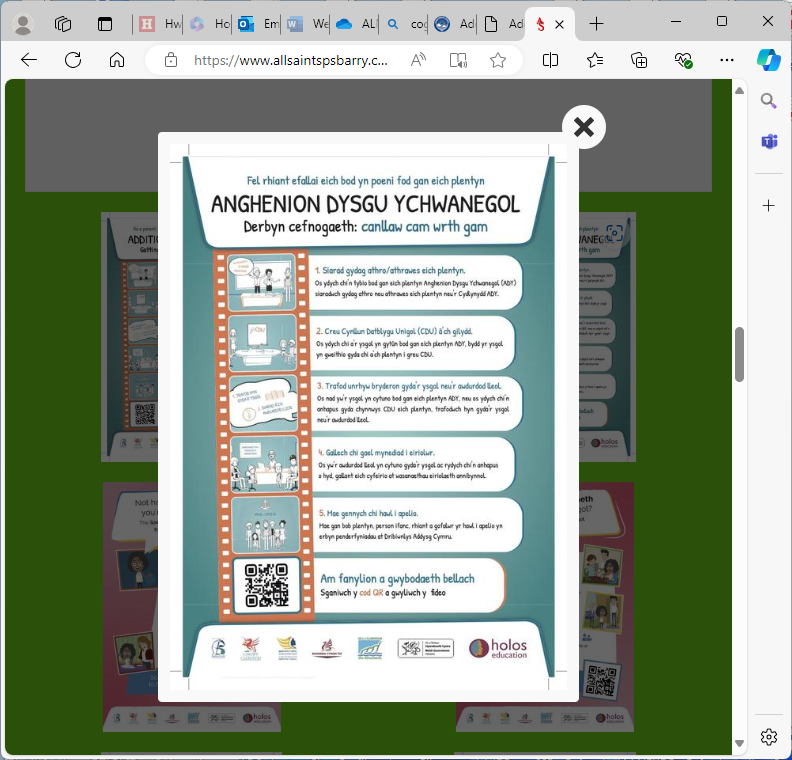 Children and young people information list
These documents have been uploaded on the main ALN Page of the school website
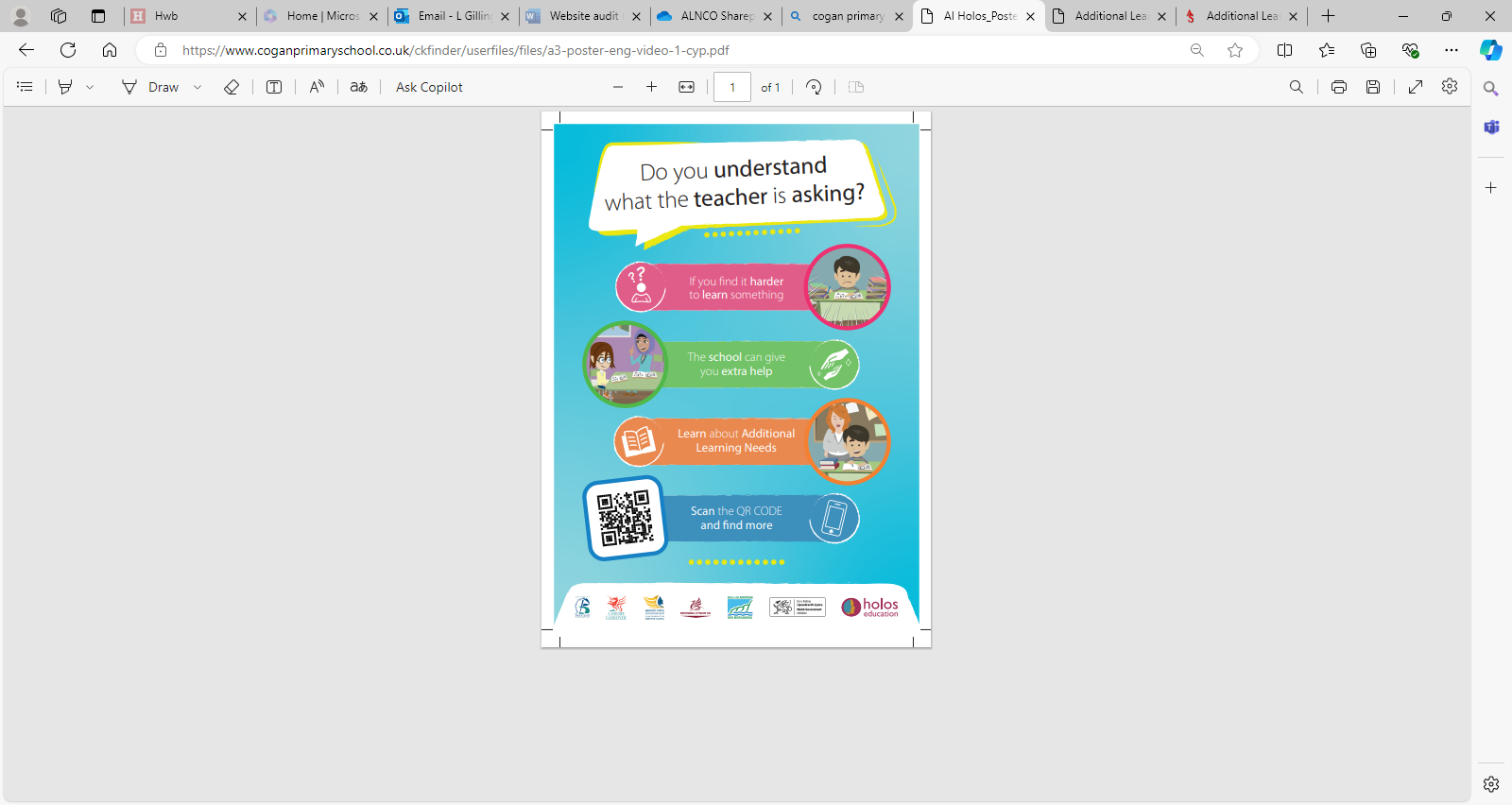 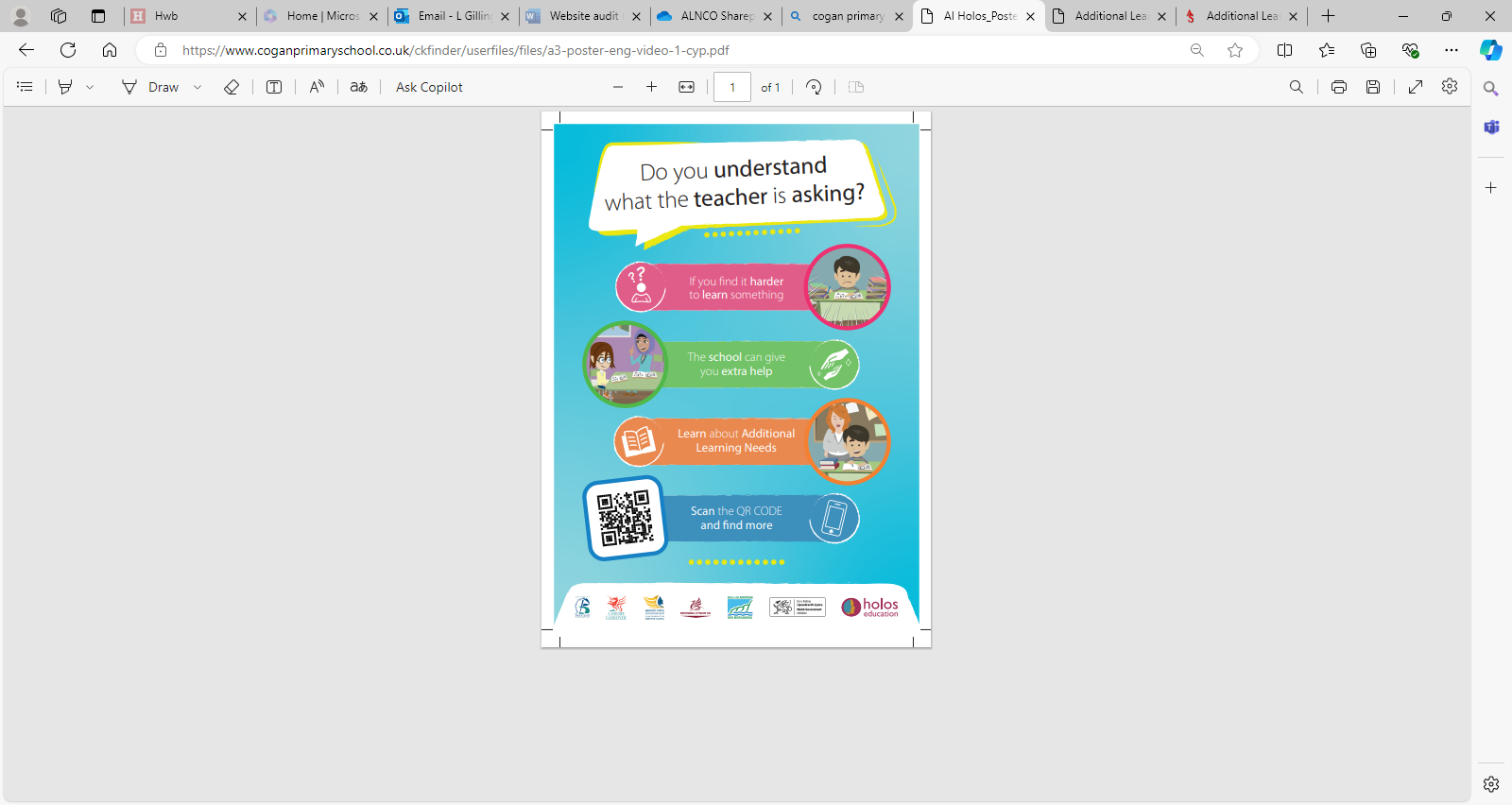 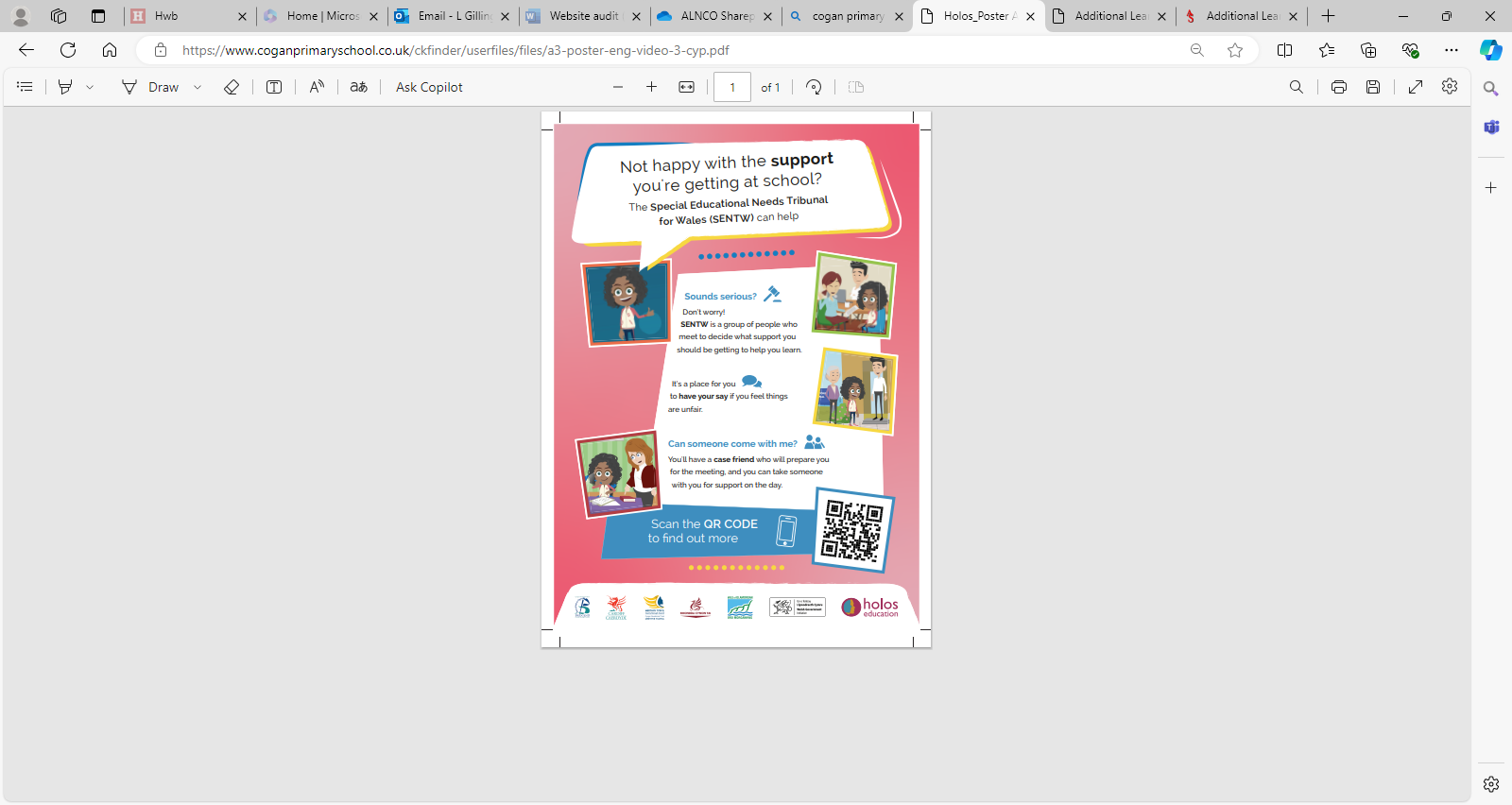 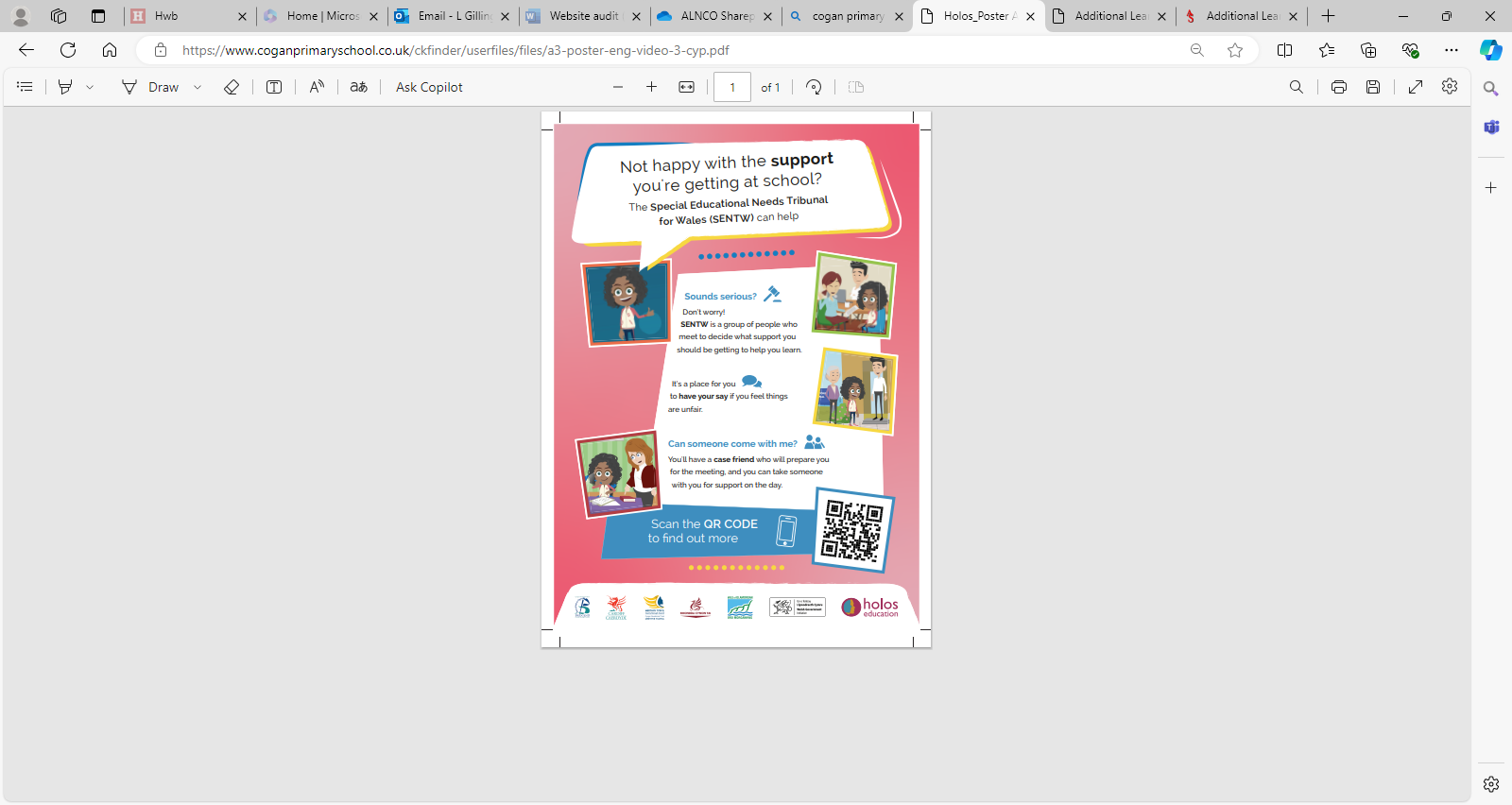 To access all video clips at once please use the following link: https://www.youtube.com/playlist?list=PLhSmMGgX6cin37FQS9NAbYSx6xrOTvEF4
School process for identifying ALn
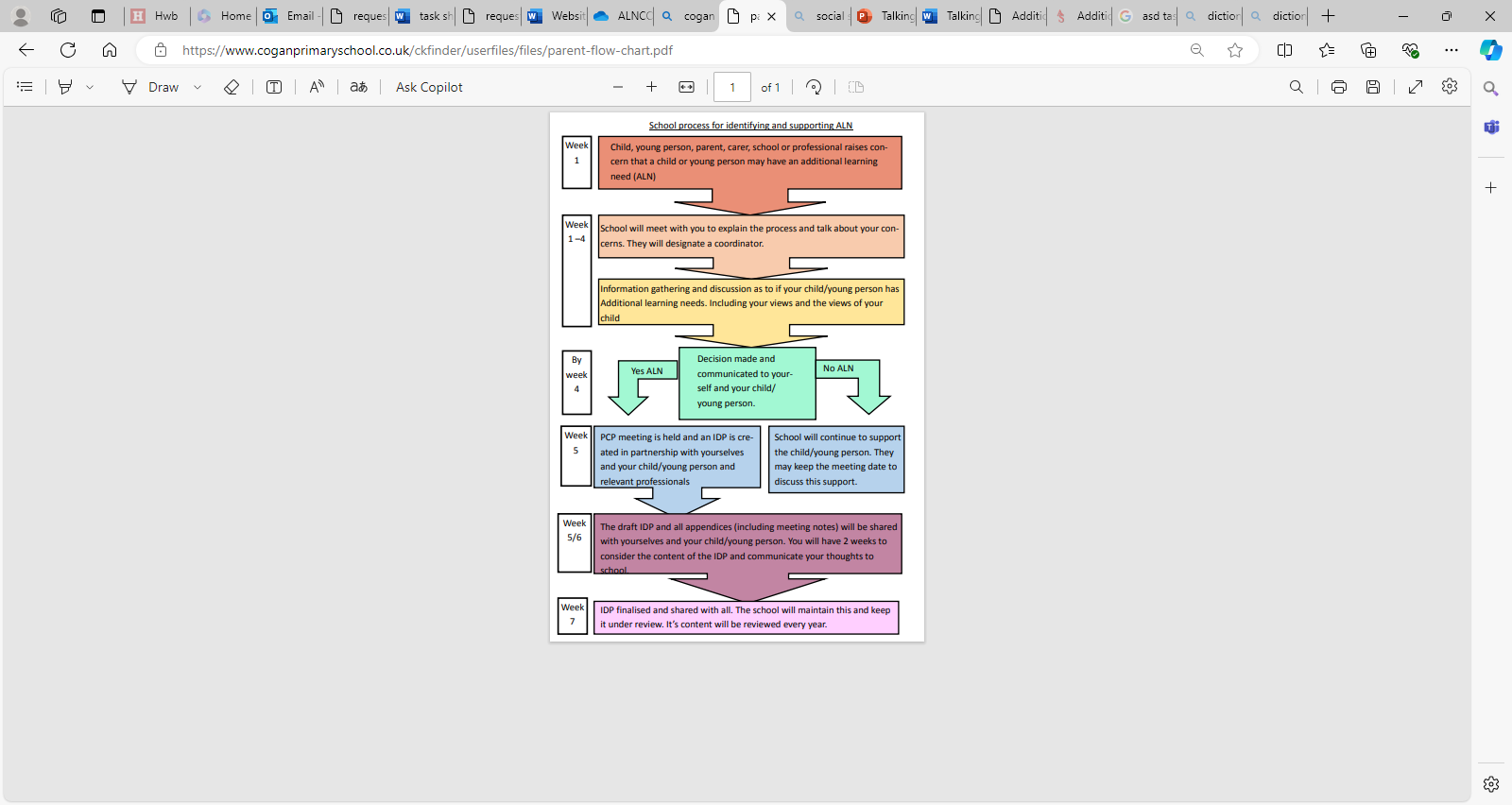 Local authority process for identifying and supporting aln
Local authority process for reconsidering decisions about aln
Idp guide for parents and pupils
Please see SNAP CYMRU’S information about Individual Development Plans (IDPs) 

www.snapcymru.org/get-support/idps/